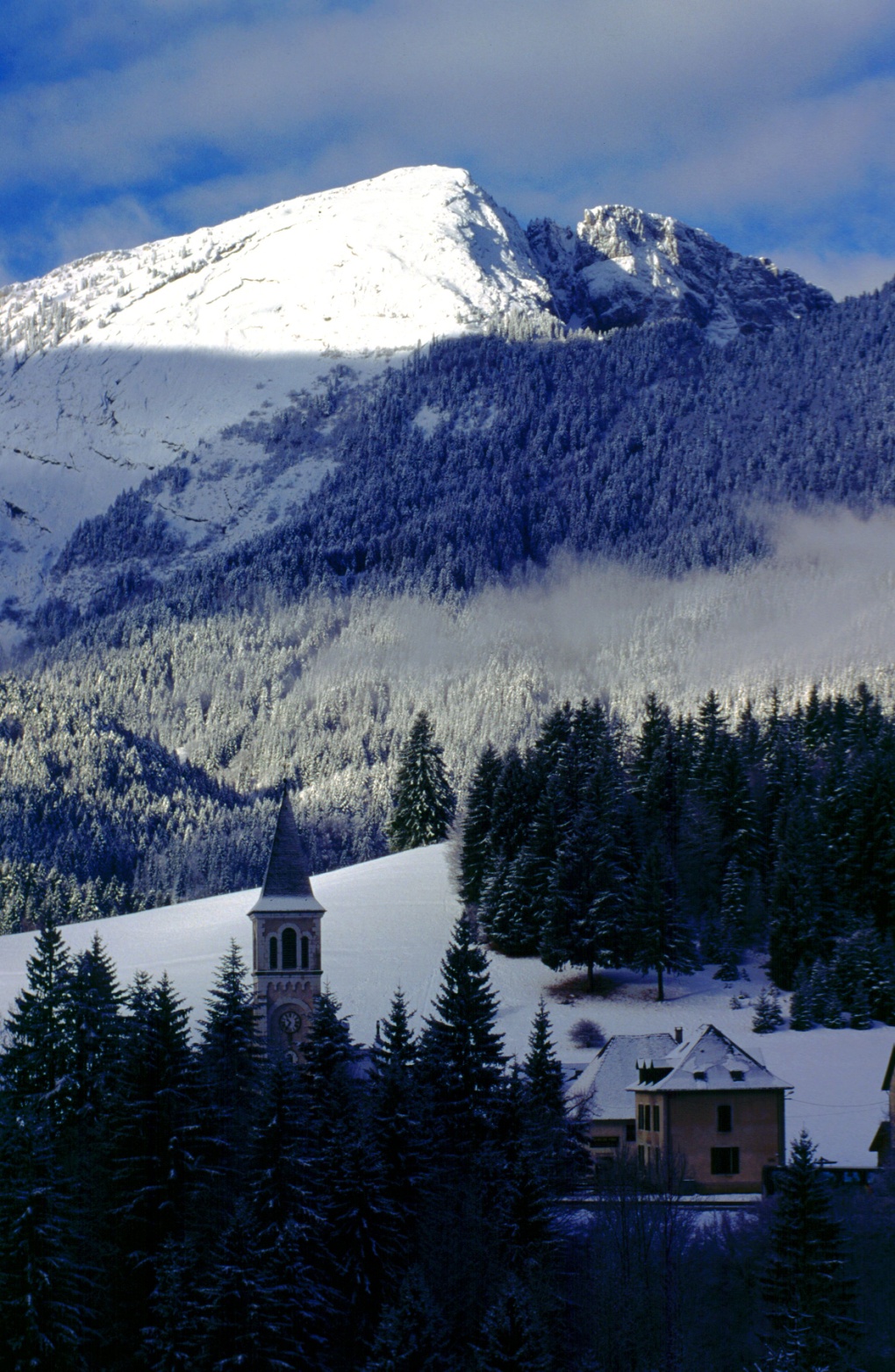 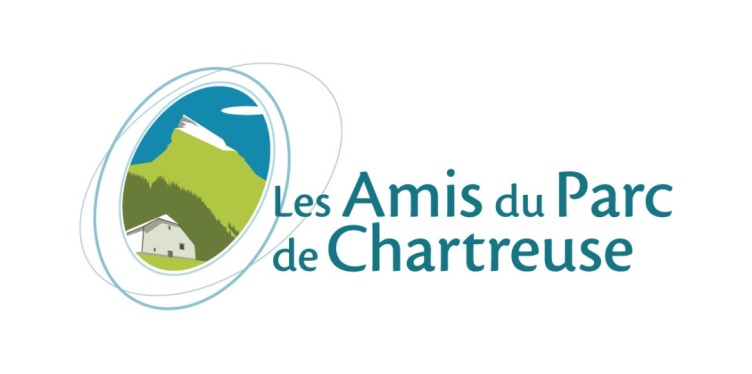 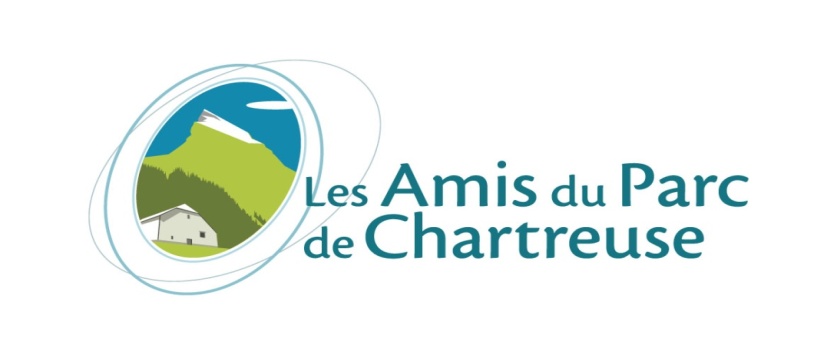 Développement durable
  Environnement
     Participation sociale

Programme des 
activités 2013
L'Homme et la biodiversité
L'eau : entre mémoire et devenir
Patrimoine et culture
http://amis.chartreuse.org 04 76 35 40 23
http://amis.chartreuse.org 	        04 76 35 40 23
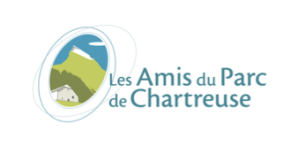 Janvier 2013
18 janvier : Un Bistr'eau au Sappey en Chartreuse
En partenariat avec Edytem, le Parc de Chartreuse et le Gite du Chant de l'eau
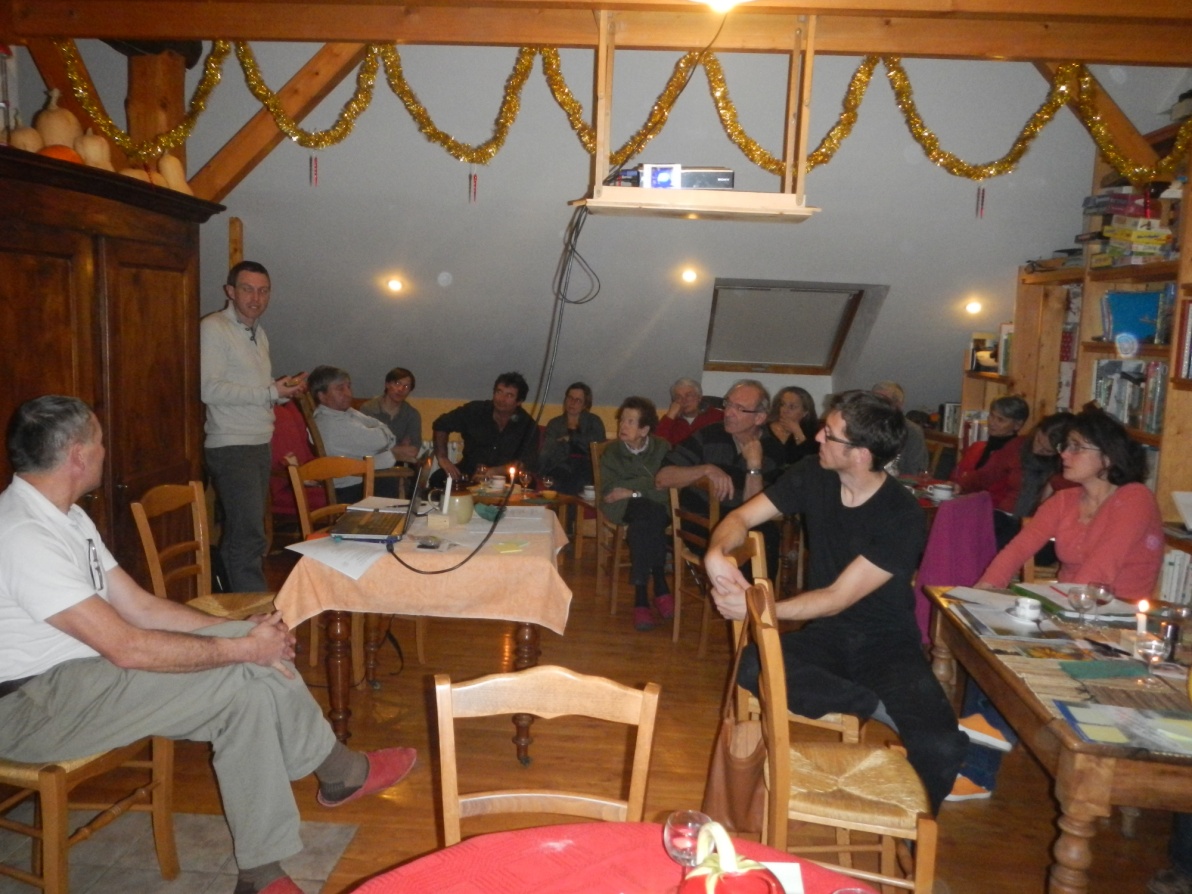 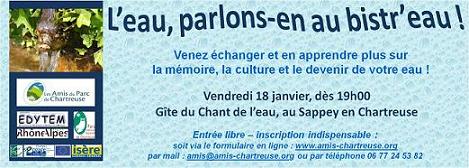 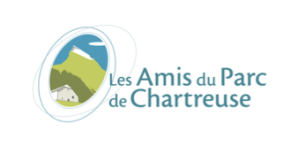 Mars 2013
12 et 14 mars : Animations scolaires avec les 6ème et 5ème du collège Saint-Bruno d’Entre-Deux-Guiers
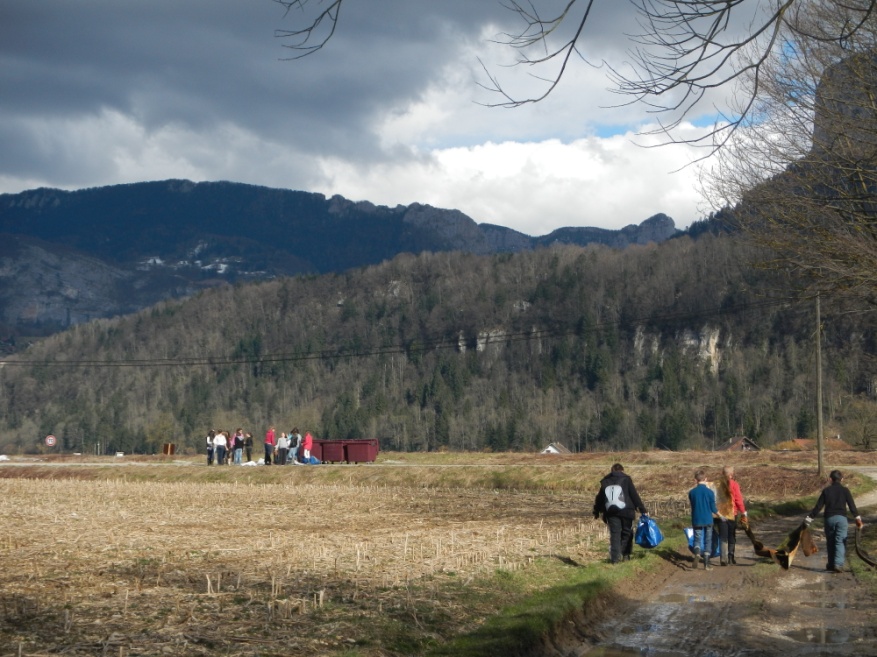 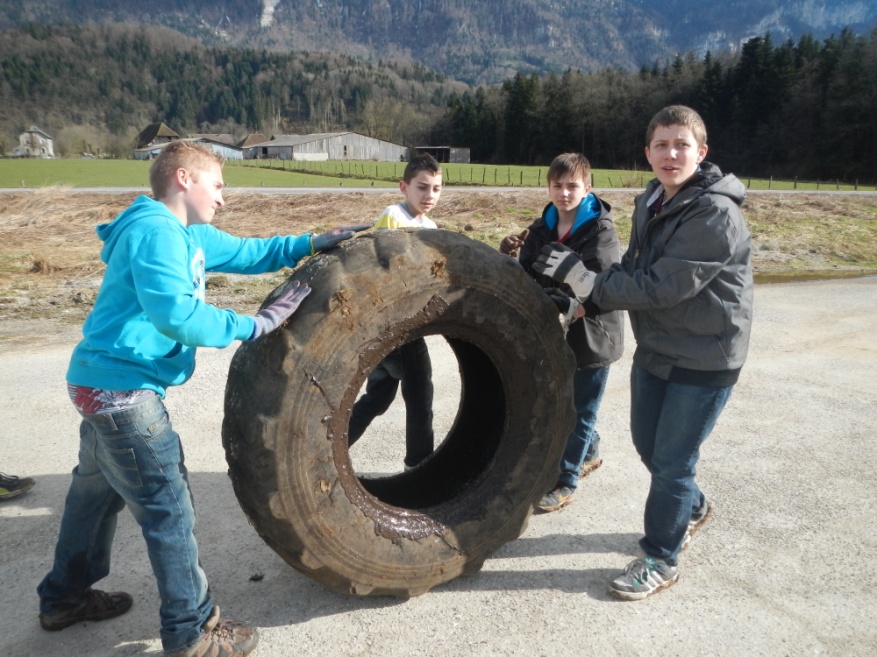 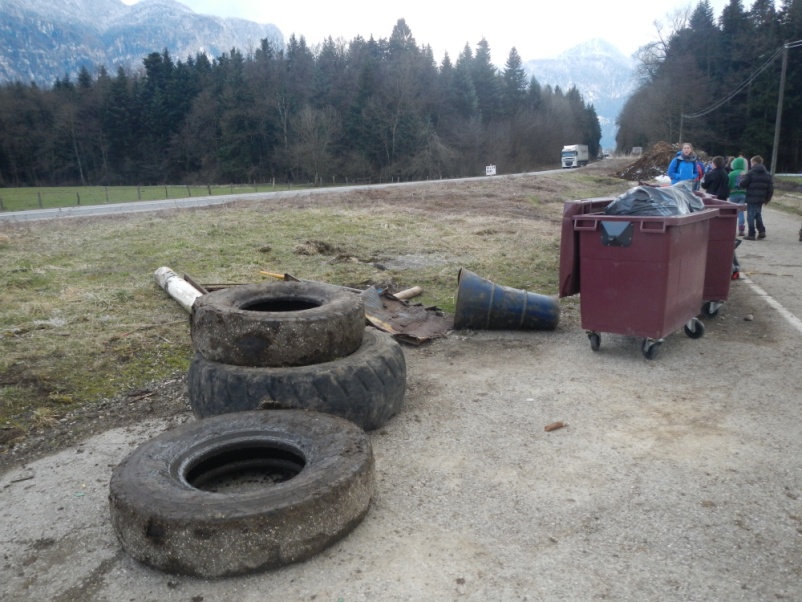 Présentation du collectif Chartreuse Propre en salle 
et suivi du ramassage dans 
le Bois du Marais
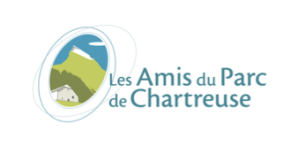 Avril / Mai 2013
4 avril : Un Bistr'eau à Coublevie
 12 avril : Animation scolaire avec les classe de l'école primaire de Coublevie sur l'exposition « En Chartreuse, l'eau est dans tous ses états »
 14 avril : Stand de présentation des actions « eau » des Amis du Parc de Chartreuse à la Mairie de Coublevie
 18 mai : Retour aux Sources à Entremont Le Vieux
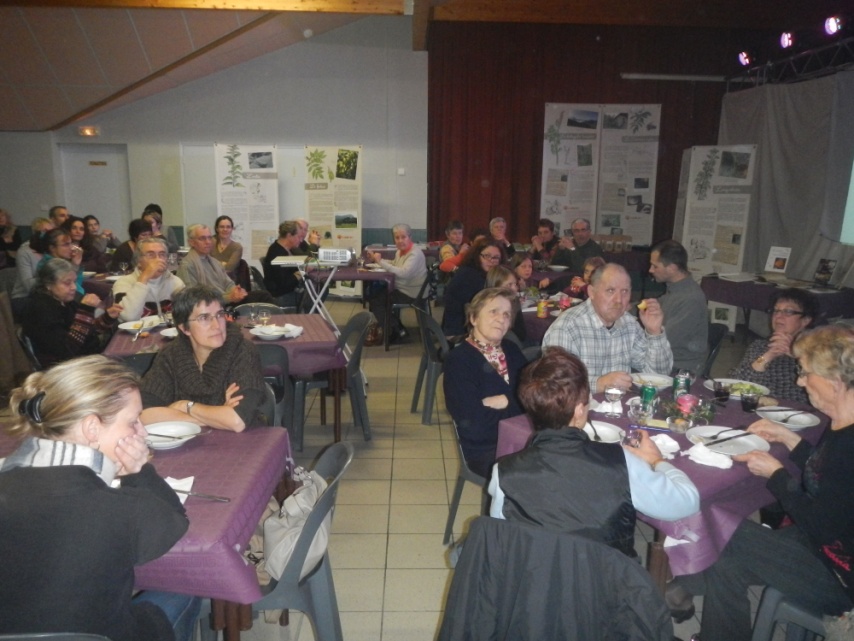 Café Patrimoine à Entre Deux Guiers en partenariat avec la Passion du bois, la Mairie et les tourneurs sur bois                      (date à confirmer)
25 mai : Journée des adhérents
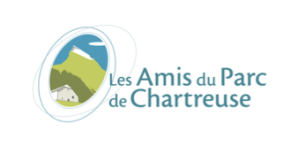 Juin 2013
8 juin : Sortie sur « le chemin des Orchidées » avec Lise Rey, à Saint Pierre de Chartreuse
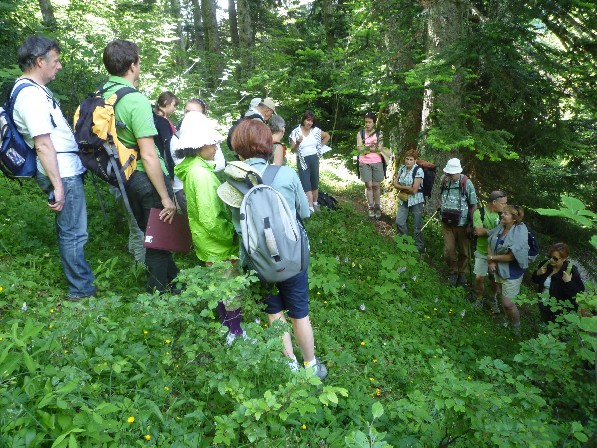 22 juin: Retour aux Sources de la Roize, entre Voreppe et Pommier la Placette
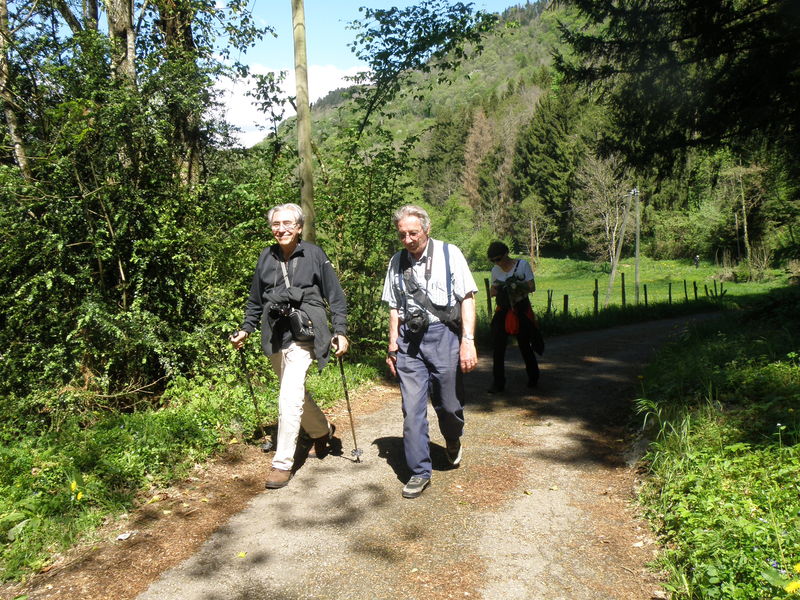 23 juin : Balade gourmande à Entremont le Vieux
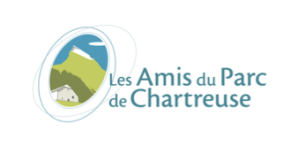 Octobre 2013
4 octobre : Animation Chartreuse Propre sur 4 sites à déterminer
 Sortie géologie
 Sortie plantes avec Lise Rey
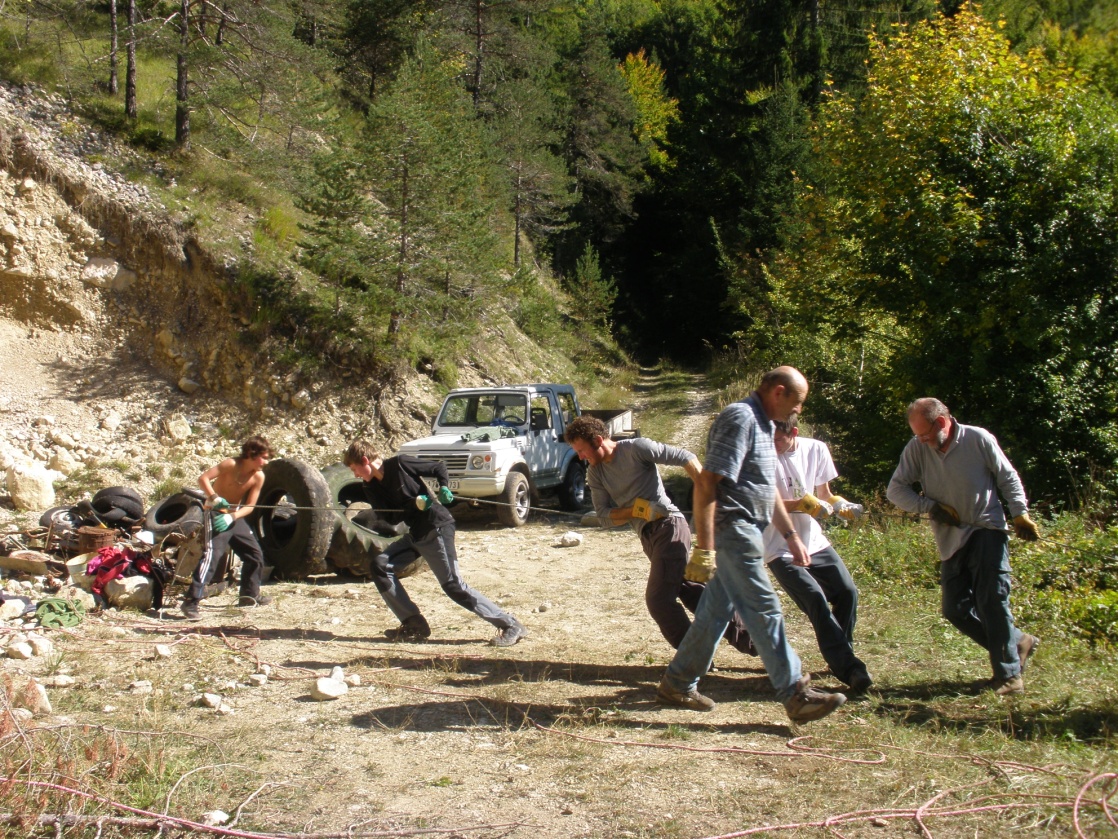 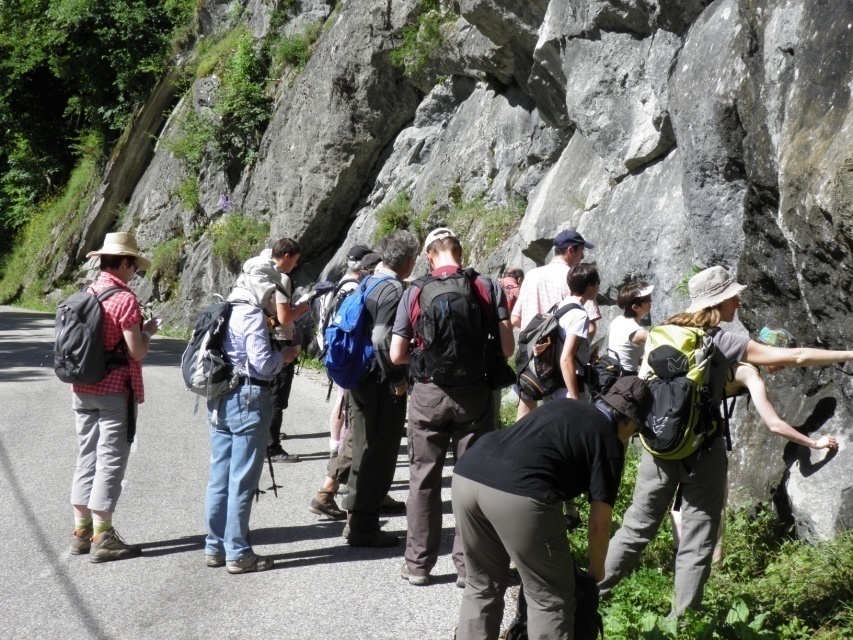 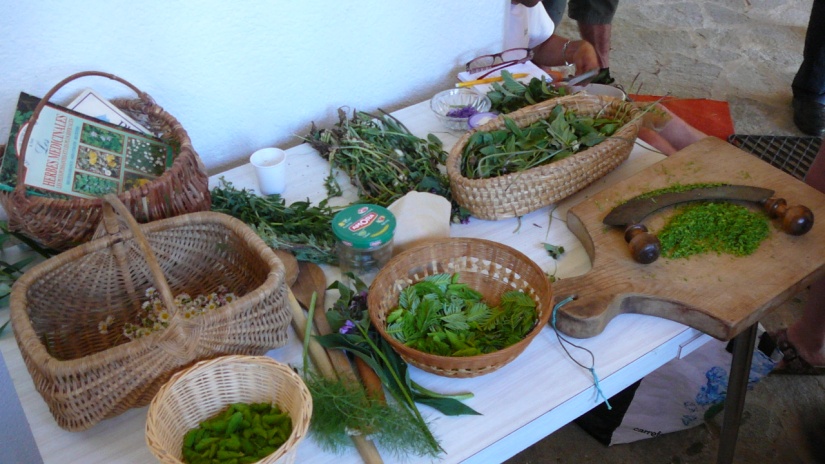 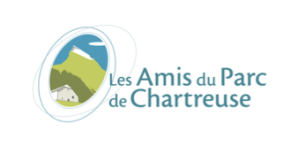 Activités sur l’année
Inventaire du petit patrimoine lié à l’eau et mise en ligne de sentiers virtuels sur le thème de l’eau

 Mise en ligne de travaux d’Alain Schrambach sur la Chartreuse

 Mise à disposition de l’expo de l’eau (écoles, bibliothèques…)
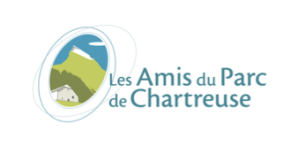 Activités sur l’année
Repérage des décharges sauvages pour le collectif Chartreuse Propre

 Coordination d’une animation scolaire en partenariat avec la FRAPNA Isère
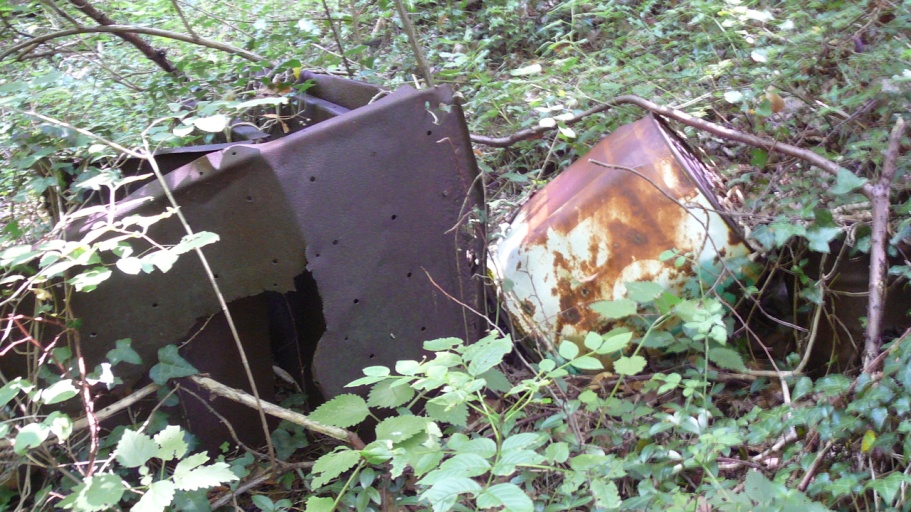 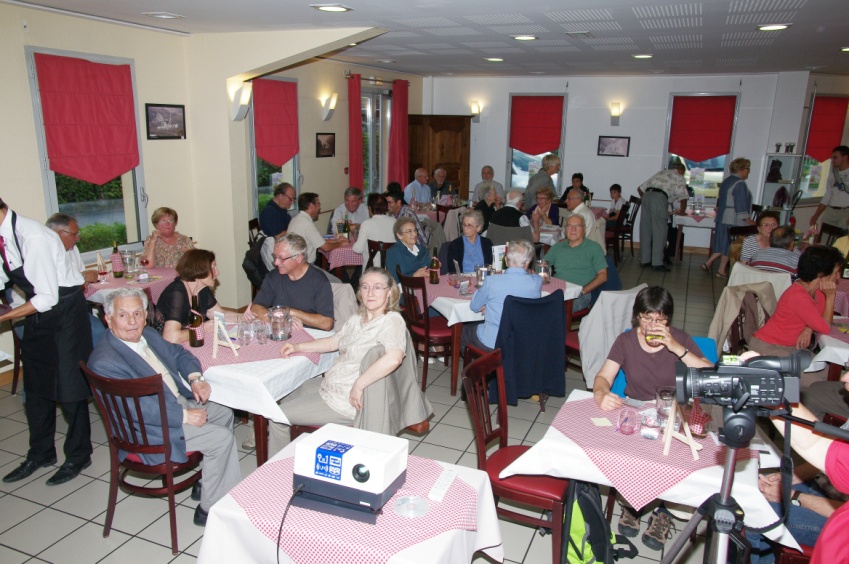 Préparation des projets 2014 avec notamment un axe « Moyen-âge en Chartreuse ».
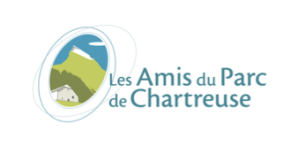 Activités encore à positionner
1 sortie plantes avec l’association « Les Relais de la Chartreuse » au Col de Marcieu

Des ateliers biodiversité dans les domaines de :
L’ agriculture
La foresterie
L’ aménagement du territoire
Le tourisme et loisirs

1 Animation Chartreuse Propre
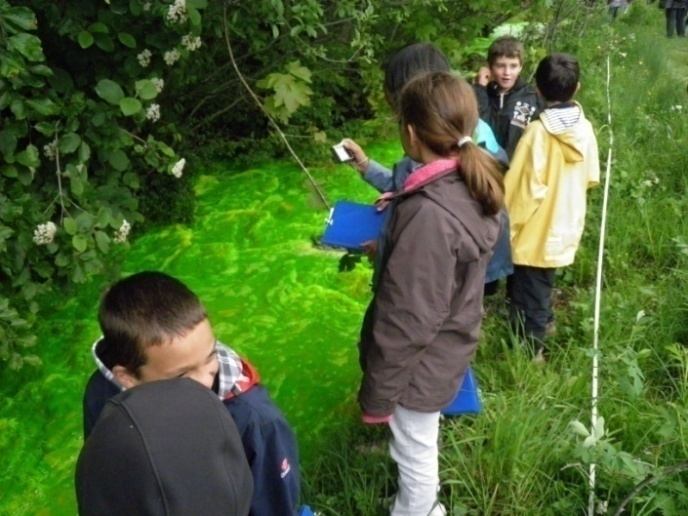 2 Bistr’eau
 1 Traçage participatif
3 Cafés Patrimoine